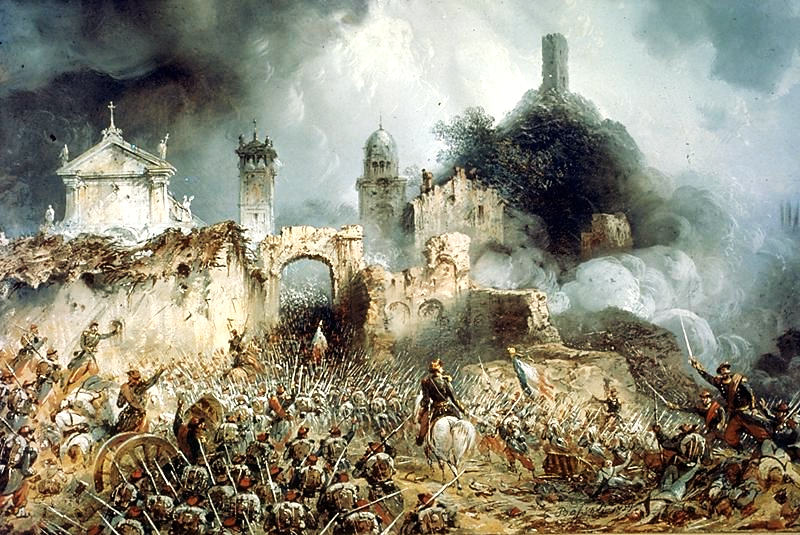 ZGODOVINA RDEČEGA KRIŽA
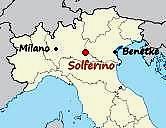 bitka pri Solferinu 
vas v severni Italiji
24. junij 1859
Avstrija : Francija s Sardinijo
trajala je 16 ur            40.000 mrtvih in ranjenih
med poslovnim potovanjem se je tam slučajno znašel     31-letni švicarski poslovnež Henry Dunant        
	
zgrožen nad trpljenjem vojakov,                                      v bližnji vasi Castiglione organizira pomoč zanje

tako se je rodila ideja o Rdečem križu
[Speaker Notes: zmagala je francosko-sardinska naveza]
Kdo je bil HENRY DUNANT?
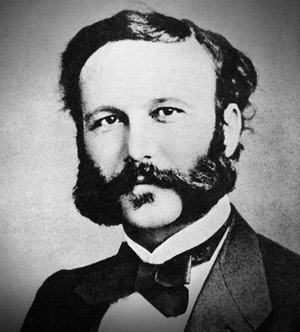 rodil se je 8.maja 1828 v Ženevi (Švica) 
bil je iz premožne in ugledne družine
od mladih let je sodeloval v raznih dobrodelnih organizacijah
poklicno je postal uspešen poslovnež
bitka pri Solferinu mu je spremenila življenje

leta 1962 je objavil knjigo SPOMIN NA SOLFERINO
za uresničitev svoje ideje je žrtvoval vse svoje imetje
umrl je leta 1910

l. 1901 sta Francoz Frederic Passay in Henry Dunant dobila prvo Nobelovo nagrado za mir
Henry v starejših letih
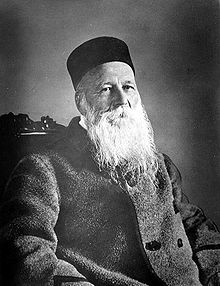 Henryjev rojstni dan, 8. maj,  
je SVETOVNI DAN RDEČEGA KRIŽA!!
SPOMIN NA SOLFERINO
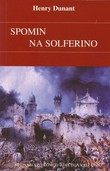 Henry Dunant v knjigi Spomin na Solferino predlaga 2 pomembni zamisli:

ustanovitev ekip usposobljenih prostovoljcev, ki bi v vojni pomagale ranjencem

podpreti mednarodni sporazum, ki bi ščitil ranjene vojake in tiste, ki jim pomagajo med bitko ter jim omogočal nevtralen status
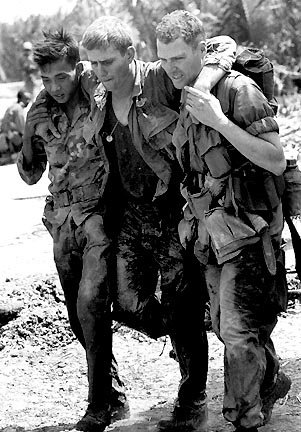 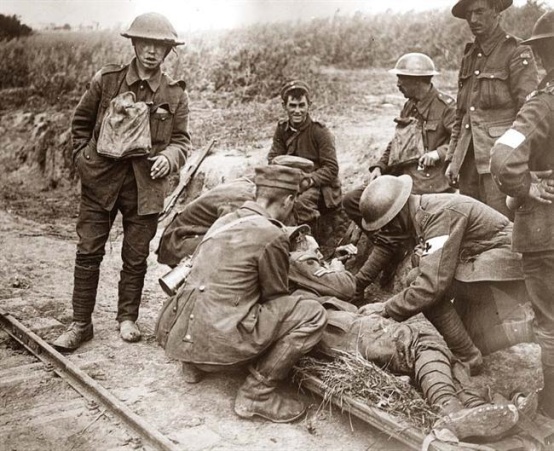 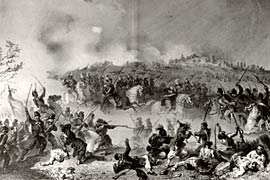 Uresničitev prvega Henryjevega predloga
9. februarja 1863 v Ženevi 
Društvo za javno blaginjo sestavi Odbor petih


Gustave Moynier – odvetnik
dr. Louis Appia – vojaški kirurg
dr. Theodore Maunoir – zdravnik
Guilliame-Henri Dufour - general
Henry Dunant



Preučili naj bi, kako uresničiti Dunantove zamisli.
Odbor petih je ustanovni odbor Rdečega križa.
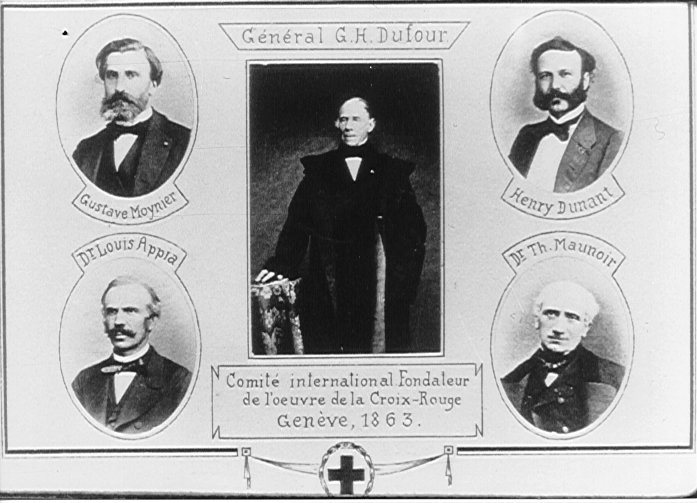 Uresničitev prvega Henryjevega predloga
17. februarja 1863 prvi sestanek Odbora petih v Ženevi

ustanovijo Mednarodni odbor za pomoč ranjencem v vojni

pozneje se preimenuje v MORK – Mednarodni odbor Rdečega križa 
  (od l. 1876) 

odbor naj bi pomagal ranjencem ne glede na to, kateri strani pripadajo
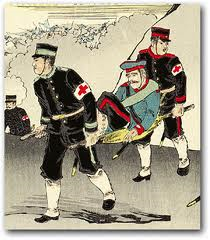 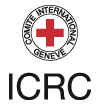 Uresničitev drugega Henryjevega predloga
leta 1863 so se na mednarodni konferenci zbrali predstavniki 
  16-ih evropskih držav in 
  postavili temelje Rdečega križa

sestavili so I. Ženevsko konvencijo, podpisali so jo 22. avgusta 1864

govori o humanem ravnanju z vsemi ranjenimi vojaki in zaščiti zdravstvenih delavcev v vojnem času

sprejeli so tudi znak Rdečega križa
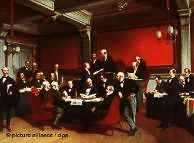 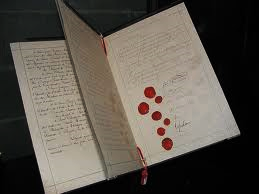 od takrat do današnjih dni
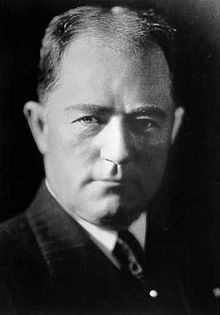 od 1863 dalje so nastajala nacionalna društva Rdečega križa

1919 Američan Henry P. Davidson ustanovi Ligo društev Rdečega križa 

leta 1991 se Liga preimenuje v Mednarodno federacijo društev Rdečega križa (IFRC)

leta 1986 dobi RK novo ime = Mednarodno Gibanje Rdečega križa in Rdečega polmeseca
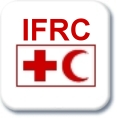 organiziranost Gibanja RK in RP danes
Mednarodno Gibanje Rdečega križa in Rdečega polmeseca
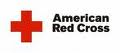 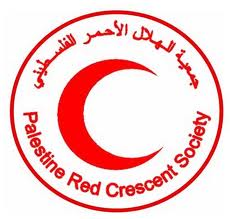 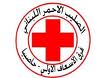 Mednarodni Odbor RK = MORK
nacionalna društva RK in RP
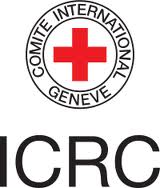 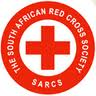 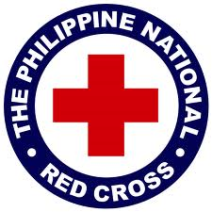 Mednarodna 
Federacija društev RK in RP
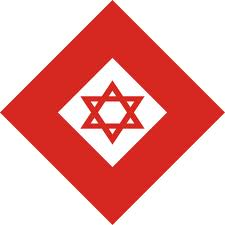 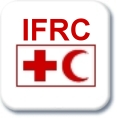 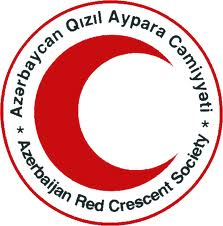 Mednarodni odbor RK
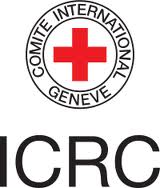 = mednarodna neodvisna organizacija 
   za zaščito žrtev oboroženih spopadov

deluje na področjih vojnih spopadov
ščiti žrtve teh spopadov
odposlanci obiskujejo vojna žarišča, obiskujejo vojne ujetnike, posredujejo med sprtimi stranmi, združujejo družine, posredujejo družinska sporočila
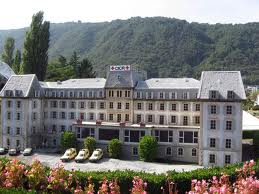 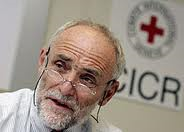 sedež MORK-a v Ženevi
predsednik
Jakob Kellenberger
Federacija društev RK in RP
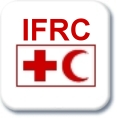 nastala iz Lige društev leta 1991

podpira razvoj in usklajuje delovanje humanitarnih dejavnosti in programov nacionalnih društev

skrbi za širjenje temeljnih načel Rdečega križa

združuje 186 nacionalnih društev
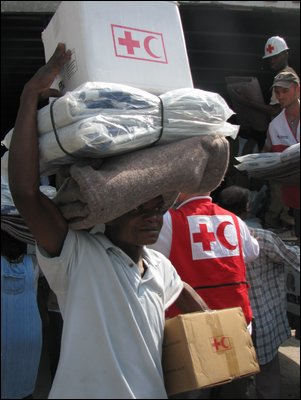 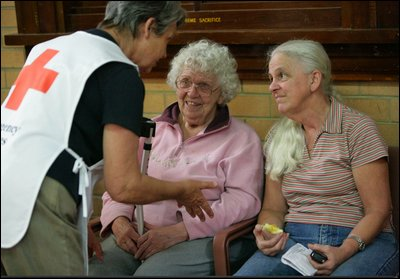 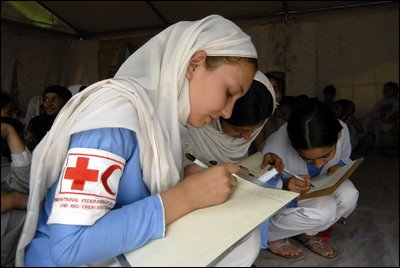 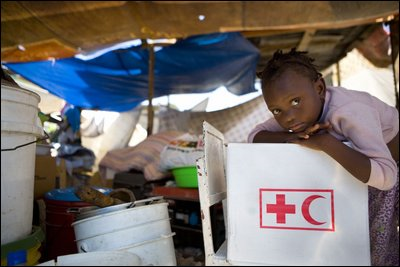 Nacionalna društva RK
v Gibanje Rdečega križa in Rdečega polmeseca je vključenih 186 nacionalnih društev 

pomagajo žrtvam 
  spopadov in naravnih nesreč

pomagajo beguncem zunaj 
  vojnih spopadov in ostalim ogroženim

Rdeči križ Slovenije – RKS
   	leta 1993 priznan kot samostojno 	nacionalno društvo RK
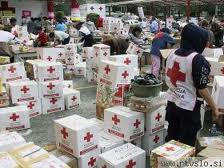 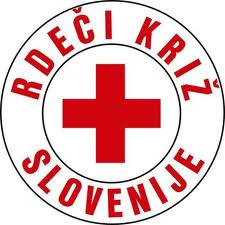 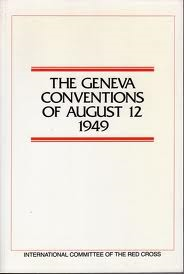 Nacionalna društva RK
za članstvo v Gibanju RK in RP morajo društva izpolnjevati te pogoje:

ustanovljena morajo biti na ozemlju neodvisne države, ki je podpisnica Ženevskih konvencij
Društvo RK mora biti edino nacionalno društvo v državi
uradno ga mora priznati vlada države
imeti mora Zakon in Statut na podlagi katerega deluje v skladu z načeli Gibanja
uporabljati mora priznane znake v skladu z načeli Gibanja
delovati mora na celotnem področju države
pridobivati mora prostovoljce ne glede na raso, spol, narodnost, politični nazor
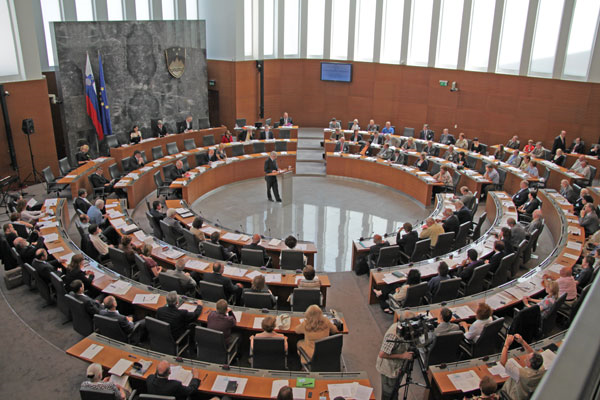 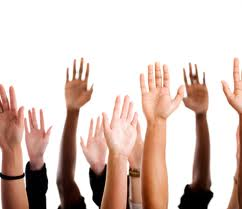 ZGODOVINA RDEČEGA KRIŽA V SLOVENIJI
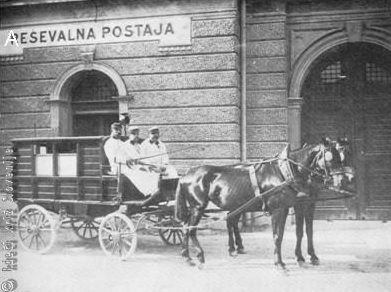 začetek delovanja v Sloveniji leta 1866

v Ljubljani je bilo takrat ustanovljeno Žensko društvo za pomoč ranjenim in bolnim vojakom, njihovim vdovam in otrokom

1879 ustanovijo moški Domoljubno pomožno društvo deželno

žensko in moško društvo se združita l. 1902

naloge društva so bile priprava na morebitno vojno in dejavnosti v mirnem času, brezplačne kuhinje, zbiranje oblačil in obutve, usposabljanje za prvo pomoč v vojni
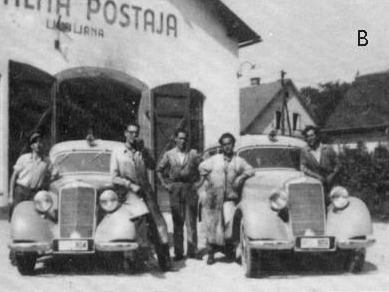 Rdeči križ Slovenije DANES
1993 je postal samostojna organizacija in polnopravni član Gibanja RK in RP

RKS je nevladna, nestrankarska humanitarna organizacija

njegova naloga je pomoč ljudem v stiski

deluje po vsej Sloveniji
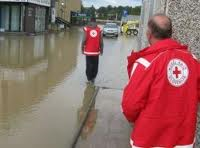 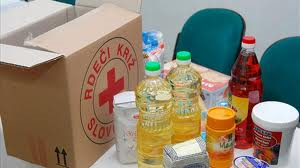 GLAVNE DEJAVNOSTI RKS
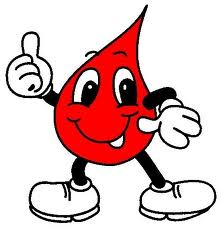 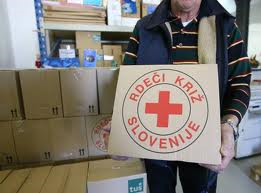 socialna dejavnost
prva pomoč
krvodajalstvo
zdravstvena vzgoja, krepitev zdravja
poizvedovalna služba
založništvo
delo z mladimi
širjenje znanj o humanitarnem pravu in RK
pridobivanje sredstev
pridobivanje, razdeljevanje pomoči
organizacija letovanj 
mladinsko zdravilišče in letovišče Debeli rtič
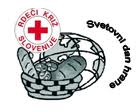 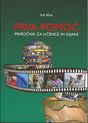 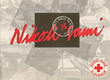 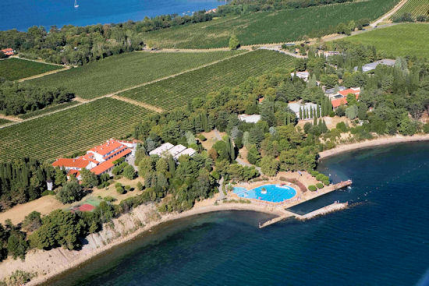 Rdeči križ Slovenije DANES
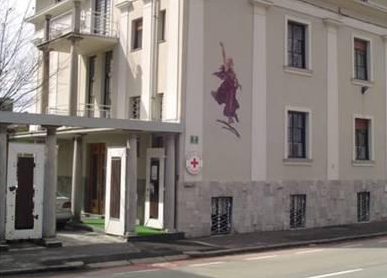 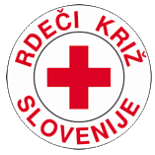 RKS – ZVEZA ZDRUŽENJ
56 OBMOČNIH ZDRUŽENJ
.
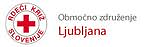 916 KRAJEVNIH ORGANIZACIJ
OZRK Ljubljana
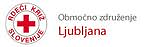 OZRK Ljubljana = Območno združenje Rdečega križa Ljubljana

združuje 40 krajevnih organizacij

deluje na območju Ljubljane in okolice

vanj se kot prostovoljci lahko vključite tudi vi

KDO lahko postane PROSTOVOLJEC?
prostovoljec lahko postane vsak, ki spoštuje temeljna načela Gibanja RK in RP in prostovoljno in brezplačno pomaga uresničevati humanitarne programe društva

	
	Najlepši del človekovega življenja so njegova mala, 
	brezimna dela dobrote in ljubezni. 
					WORDSWORTH
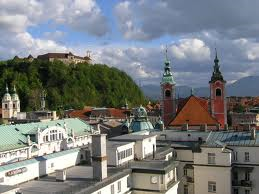 HVALA!
V kako veliko „družino“ spadajo OŠ ekipe PP?
OZRK Ljubljana
okoli 20 
drugih ekip PP
je eno izmed
TI 
in tvoja ekipa PP
56 območnih združenj
je združenih v
od 193 mednarodno priznanih neodvisnih držav na svetu !!!!
Rdeči križ Slovenije
je eno izmed
186 nacionalnih društev po svetu
so združena v
Mednarodno Gibanje RK in RP
Mednarodni odbor RK
Mednarodna federacija RK in RP
DEJAVNOSTI OZRK Ljubljana
prva pomoč (projekt POMAGAM PRVI), zaščita in reševanje
krvodajalstvo
socialna in humanitarna dejavnost
humanitarni center
otroci in mladina
dobrodelni teden ZA OTROŠKI NASMEH
novoletna darila – obisk dedka Mraza
projekt SAMO ENO ŽIVLJENJE IMAŠ
osnovnošolske ekipe prve pomoči
preventivne delavnice na OŠ
srednješolske ekipe prve pomoči
dobrodelna akcija OTROCI ZA OTROKE / DIJAKI ZA DIJAKE
MAK Fest – festival mladinske altruistične kulture
KLUB 25 – klub mladih krvodajalcev
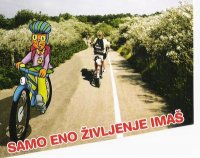 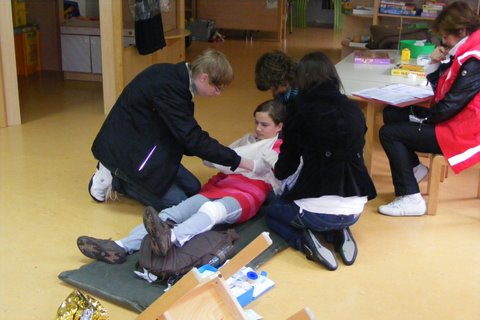 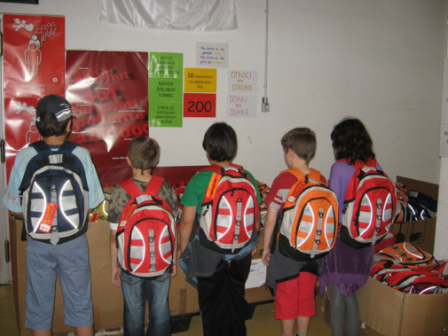 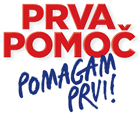 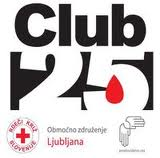 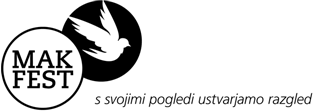 ZNAK Rdečega križa
od leta 1863 rdeči križ na beli podlagi – obrnjena švicarska zastava
znak se lahko uporablja:




na vozilih, ladjah, letalih, 
stavbah, ki so namenjene prevozu,
bivanju ranjencev in 
medicinskega osebja v vojni





1876 je bil priznan tudi znak rdečega polmeseca, ki ga uporabljajo muslimanske države 
2005 je bil priznan tudi znak rdeči kristal
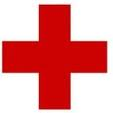 za zaščito
za označevanje
nacionalna društva za označevanje svojih prostorov, vozil, opreme
postaje prve pomoči
bolnišnice
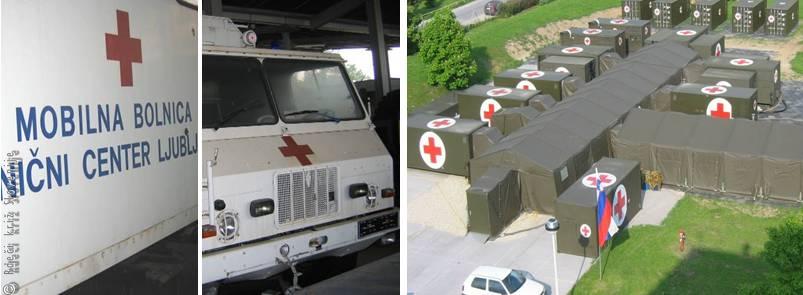 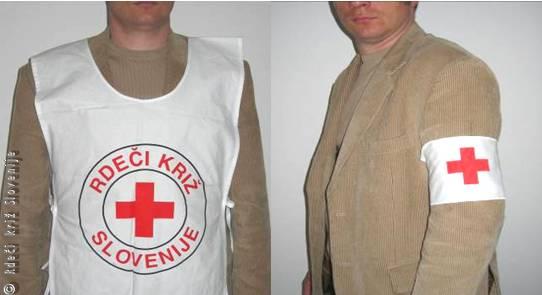 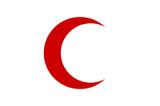 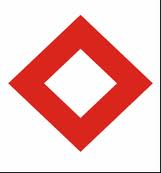 ZNAK Rdečega križa
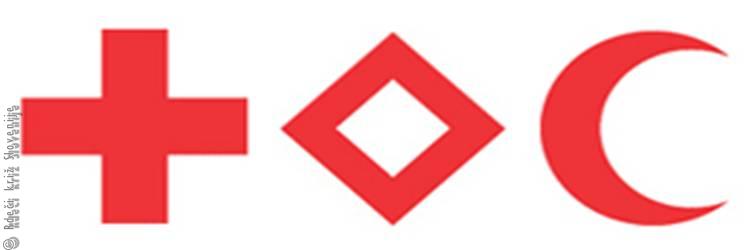 ni verski znak

vsako nacionalno društvo se samo odloči kateri znak bo uporabljalo

o zlorabi znaka govorimo, kadar se ta ne uporablja v skladu z določili Ženevskih konvencij
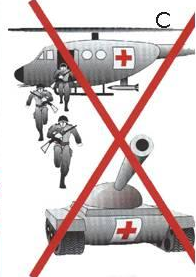 7 TEMELJNIH NAČEL RDEČEGA KRIŽA
načela so razglasili leta 1965 na 
  20. mednarodni konferenci RK na Dunaju

HUMANOST
NEPRISTRANSKOST
NEVTRALNOST
NEODVISNOST
PROSTOVOLJNOST
ENOTNOST
UNIVERZALNOST
1. HUMANOST
lajšanje človeškega trpljenja v vseh okoliščinah

zaščita življenja in zdravja

zagotavljanje spoštovanja človekove osebnosti

spodbujanje medsebojnega razumevanja, prijateljstva, sodelovanja in trajnega miru med vsemi narodi
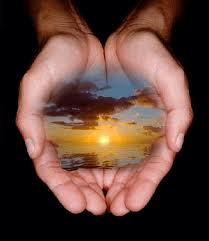 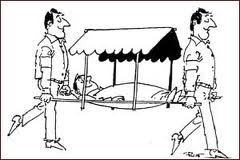 2. NEPRISTRANSKOST
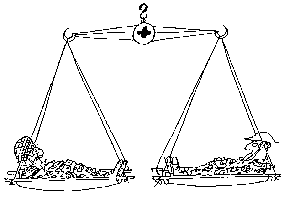 gibanje ne razlikuje ljudi glede narodnosti, rase, vere, socialnega položaja ali političnega prepričanja

človeku želi pomagati sorazmerno z njegovim trpljenjem in daje prednost najnujnejšim primerom
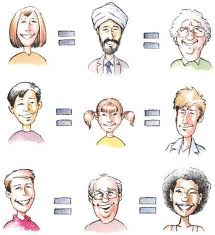 3. NEVTRALNOST
gibanje se ne vpleta v sovražnosti in nikoli ne sodeluje v političnih, rasnih, verskih in ideoloških nasprotjih
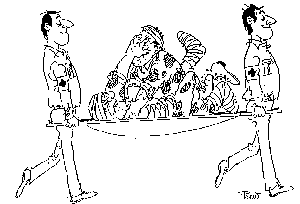 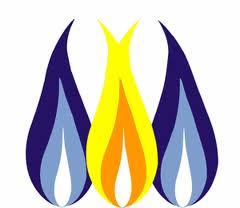 4. NEODVISNOST
Gibanje Rdečega križa in Rdečega polmeseca je neodvisno
nacionalna društva, kot pomočniki svojih vlad pri človekoljubnih dejavnostih, morajo biti podrejena državni zakonodaji svoje države
vselej pa morajo ohraniti svojo avtonomijo, tako da lahko delujejo po načelih Gibanja
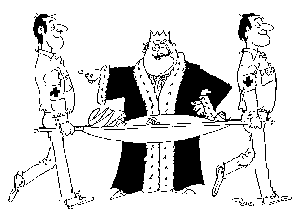 5. PROSTOVOLJNOST
Gibanje je prostovoljno in ga ne žene želja po dobičku
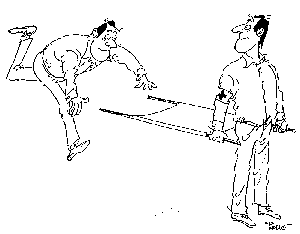 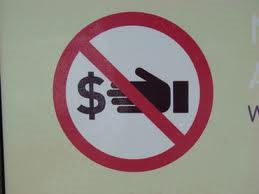 6. ENOTNOST
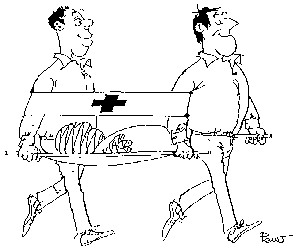 v eni državi je lahko le eno društvo Rdečega križa, Rdečega polmeseca ali Rdečega kristala

odprto mora biti vsem in s svojo človekoljubno dejavnostjo delovati na celotnem ozemlju
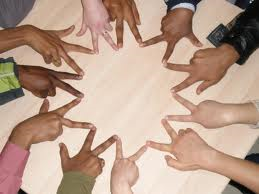 7. UNIVERZALNOST
Mednarodno gibanje Rdečega križa in Rdečega polmeseca, v katerem imajo vsa društva enak status in enake pravice in dolžnosti do medsebojne pomoči, je razširjeno po vsem svetu
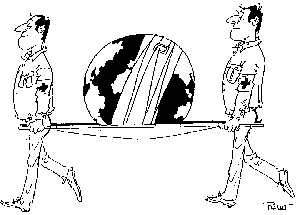 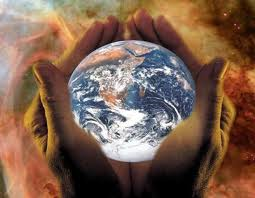 MEDNARODNO HUMANITARNO PRAVO
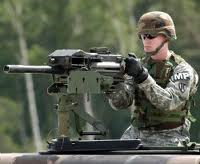 so pravila, ki med oboroženimi spopadi ščitijo osebe, ki ne sodelujejo v sovražnostih, ali niso več udeležene v njih, ter omejujejo uporabo metod in sredstev vojskovanja


pravna osnova za delovanje Rdečega križa po svetu so:
Ženevske konvencije
Statut Gibanja RK 
Zakoni nacionalnih društev RK
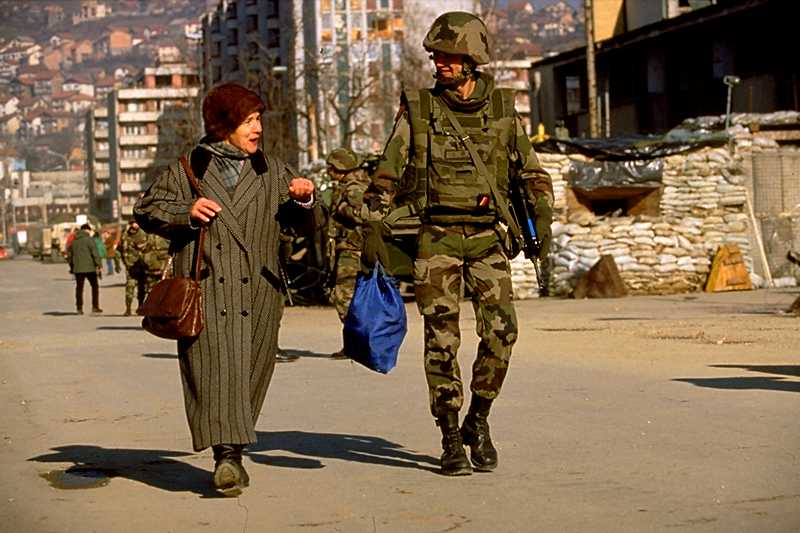 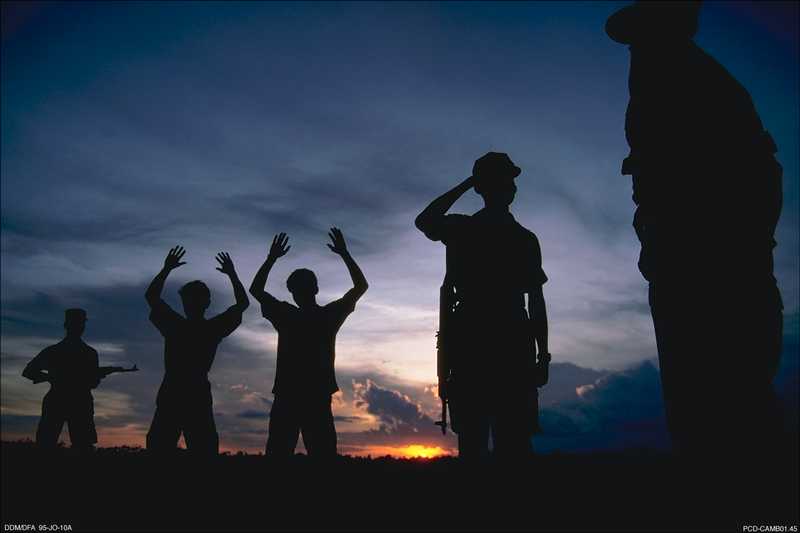 ŽENEVSKE KONVENCIJE
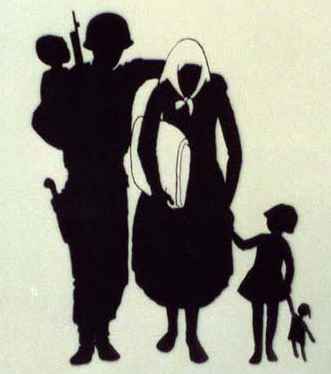 konvencija = dogovor, sporazum, pogodba med državami

Ženevske konvencije so mednarodne pogodbe, zavezujoče za vse države podpisnice.

sprejete so bile štiri:
I. ŽK - 1864 – o ranjenih in bolnikih med spopadom

II. ŽK – 1906 – o ranjenih, bolnikih in brodolomcih    med spopadom na morju

III. ŽK – 1929 - o vojnih ujetnikih

IV. ŽK – 1949 – o zaščiti civilnega prebivalstva med vojno
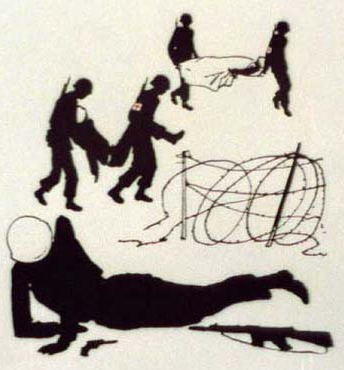 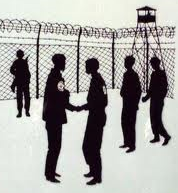 DODATKI K ŽENEVSKIM KONVENCIJAM
ti dodatki se imenujejo PROTOKOLI

potrebni so bili, ker so se pojavili novi načini vojskovanja, ki jih konvencije niso zajemale

konvencije so dobile do danes tri protokole:
protokol I – 1977 – o zaščiti žrtev mednarodnih oboroženih spopadov

protokol II – 1977 – o zaščiti žrtev notranjih oboroženih spopadov v državi

protokol III – 2005 – sprejem novega znaka rdečega kristala
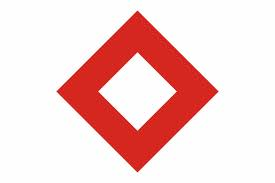